Der Heilige Geist ist gebunden
Johannes-Evangelium 16,12-15
Reihe:Was Jesus über den Heiligen Geist sagt (Teil 3/3)
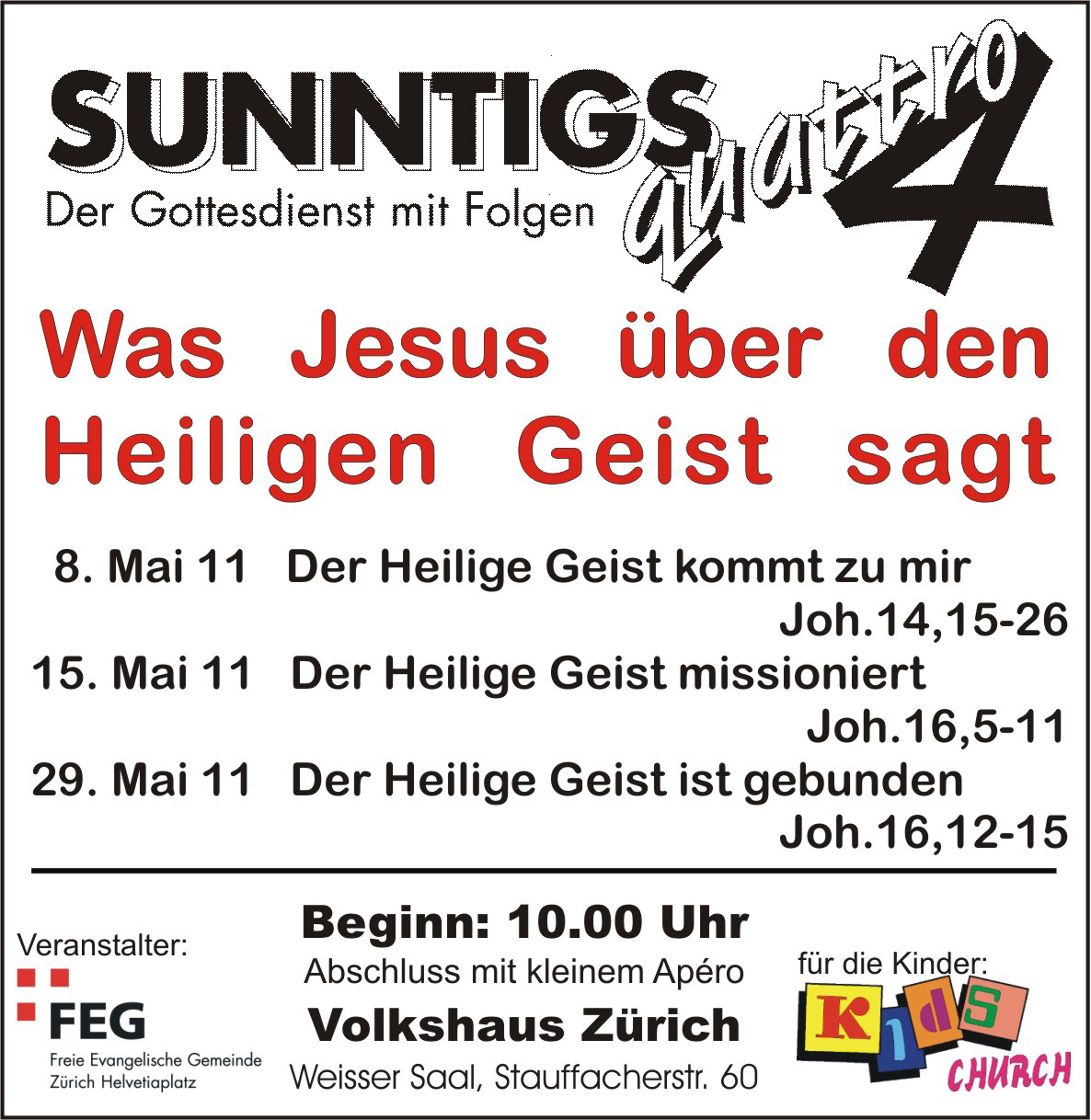 Der Heilige Geist ist gebunden
Johannes-Evangelium 16,12-15
Reihe:Was Jesus über den Heiligen Geist sagt (Teil 3/3)
„Der Wind weht, wo er will. Du hörst zwar sein Rauschen, aber woher er kommt und wohin er geht, weisst du nicht. So ist es bei jedem, der aus dem Geist geboren ist.“
Johannes-Evangelium 3,8
„Denn als ihr Sklaven der Sünde wart, da wart ihr der Gerechtigkeitgegenüber frei.“
Römer-Brief 6,20
„Jetzt, da ihr aus der Macht der Sünde befreit und zu Sklaven Gottes geworden seid, habt ihr einen Gewinn, der zu eurer Heiligung führt und das ewige Leben bringt.“
Römer-Brief 6,22
„Denn der Lohn, den die Sünde zahlt, ist der Tod; aber das Geschenk, das Gott uns in seiner Gnade macht, ist das ewige Leben in Jesus Christus,unserem Herrn.“
Römer-Brief 6,23
„Ich hätte euch noch viel zu sagen, aber ihr wärt jetzt überfordert.“
Johannes-Evangelium 16,12
„Doch wenn der Helfer kommt, der Geist der Wahrheit, wird er euch zum vollen Verständnis der Wahrheit führen. Denn was er sagen wird, wird er nicht aus sich selbst heraus sagen; er wird das sagen, was er hört. Und er wird euch die zukünftigen Dinge verkünden.“
Johannes-Evangelium 16,13
„Er wird meine Herrlichkeit offenbaren; denn was er euch verkünden wird, empfängt ervon mir.“
Johannes-Evangelium 16,14
„Alles, was der Vater hat, gehört auch mir. Aus diesem Grund sage ich: Was er euch verkünden wird, empfängt er von mir.“
Johannes-Evangelium 16,15
Er führt in die Wahrheit
„Ich hätte euch noch viel zu sagen, aber ihr wärt jetzt überfordert.“
Johannes-Evangelium 16,12
„Der Helfer, der Heilige Geist, den der Vater in meinem Namen senden wird, wird euch alles Weitere lehren und euch an alles erinnern, was ich euch gesagt habe.“
Johannes-Evangelium 14,26
„Wenn der Helfer kommt, der Geist der Wahrheit, wird er euch zum vollen Verständnis der Wahrheit führen“
Johannes-Evangelium 16,13
„Und er wird euch die zukünftigen Dinge verkünden.“
Johannes-Evangelium 16,13
„Ihr habt das Evangelium gehört;es wurde euch von denen verkündet,die dafür mit dem Heiligen Geist ausgerüstet waren, den Gottvom Himmel gesandt hat.“
1.Petrus-Brief 1,12
„Wenn der Helfer kommt, der Geist der Wahrheit, wird er euch zum vollen Verständnis der Wahrheit führen.“
Johannes-Evangelium 16,13
„Denn was er sagen wird, wird er nicht aus sich selbst heraus sagen; er wird das sagen, was er hört.“
Johannes-Evangelium 16,13
„Was er euch verkünden wird, empfängt er von mir.“
Johannes-Evangelium 16,14
„Ich bin der Weg, ich bin die Wahrheit, undich bindas Leben.“
Johannes-Evangelium 14,6
„In Christus sind alle Schätze der Weisheit und der Erkenntnis verborgen.“
Kolosser-Brief 2,3
„Euch aber hat der, der heilig ist, Jesus Christus, seinen Geist gegeben, und durch diese Salbung habt ihr alle dienötige Erkenntnis.“
1.Johannes-Brief 2,20
II.   Er stellt Jesus ins Zentrum
„Der Dienst des Geistes ist christozentrisch. Genauso wie es die Aufgabe eines Teleskops ist, nicht sich selbst, sondern die Herrlichkeiten, die es sichtbar macht, zu enthüllen, so ist der artverwandte Dienst des Heiligen Geistes, hinter die Szenerie zurückzutreten und Christus denen zu enthüllen, die mit ihm durch den Glauben verbunden sind."
Oswald Sanders: Der Heilige Geist der Verheissung
„Er wird meine Herrlichkeit offenbaren.“
Johannes-Evangelium 16,14
„Er wird den Menschen die Augen öffnen für die Sünde, für die Gerechtigkeit und für das Gericht.“
Johannes-Evangelium 16,8
„Der Geist Gottes tritt mit Flehen und Seufzen für uns ein; er bringt das zum Ausdruck, was wir mit unseren Worten nicht sagen können. Auf diese Weise kommt er uns in unserer Schwachheit zu Hilfe, weil wir ja gar nicht wissen, wie wir beten sollen, um richtig zu beten.“
Römer-Brief 8,26
„Denn was er sagen wird, wird er nicht aus sich selbst heraus sagen; er wird das sagen,was er hört.“
Johannes-Evangelium 16,13
„Was er euch verkünden wird, empfängt er von mir.“
Johannes-Evangelium 16,14
„Alles, was der Vater hat, gehört auch mir. Aus diesem Grund sage ich: Was er euch verkünden wird, empfängt er von mir.“
Johannes-Evangelium 16,15
Schlussgedanke
„Nur wenn der Sohn euch frei macht, seid ihr wirklich frei.“
Johannes-Evangelium 8,36
„Wo der Geist des Herrn ist,da ist Freiheit.“
2.Korinther-Brief 3,17
„Lasst in eurem Eifer nicht nach, sondern lasst das Feuer des Heiligen Geistes in euchimmer stärker werden.Dient dem Herrn.“
Römer-Brief 12,11